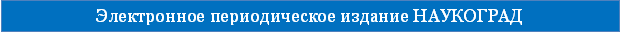 Человек и его деятельность
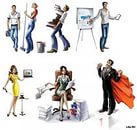 Быканова Наталья Яковлевна

учитель истории, обществознания и права

Муниципальное бюджетное общеобразовательное учреждение
 лицей №4 имени Героя Советского Союза Г.Б.Злотина
 г. Орел
Вторая Всероссийская научно-методическая конференция,10 ноября 2014 - 10 февраля 2015
"Педагогическая технология и мастерство учителя"
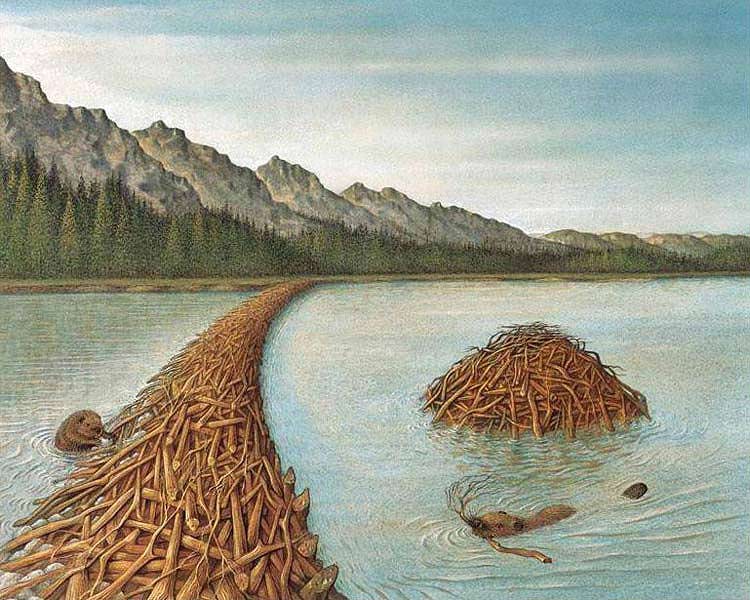 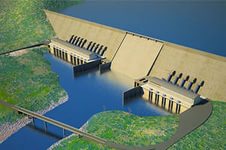 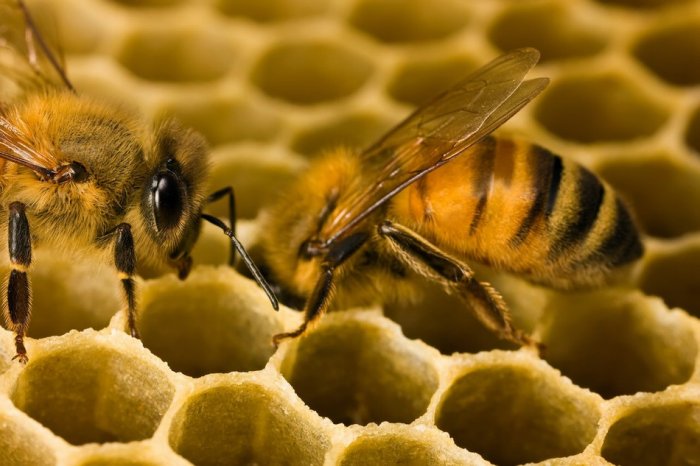 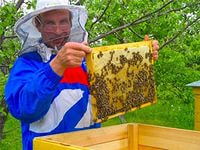 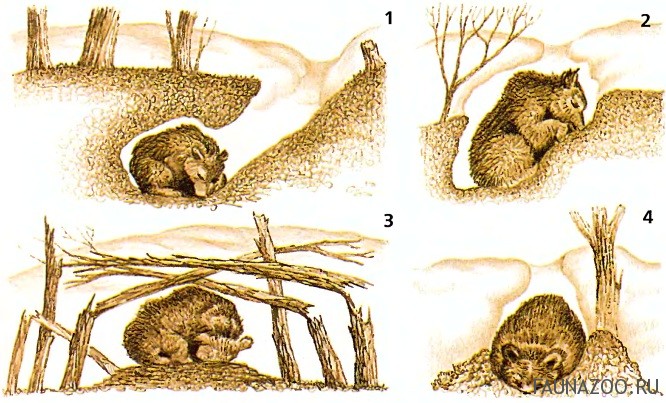 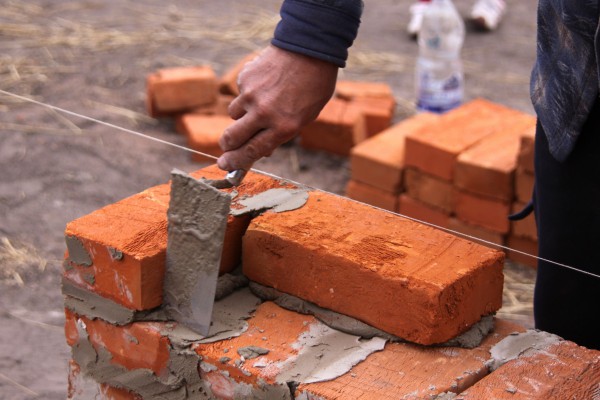 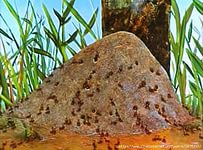 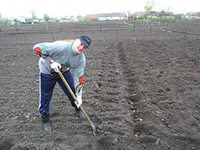 Деятельность
Это форма активного отношения человека к окружающему миру, целью которой является его изменение и преобразование
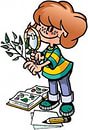 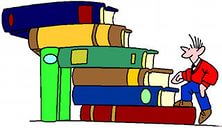 Какое значение в жизни человека имеет деятельность?
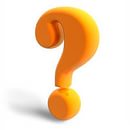 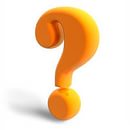 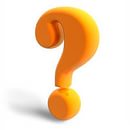 Сам человек меняется в процессе деятельности. Личные качества в деятельности не только проявляются, но и формируются
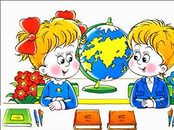 «Хорошими людьми становятся больше от упражнений, чем от природы»
Демокрит
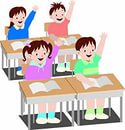 Структура деятельности
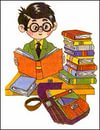 деятельность               мотив         цель                                        результат                                                                                      средства
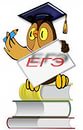 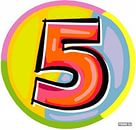 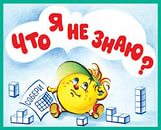 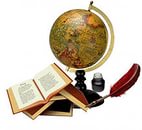 Соедините
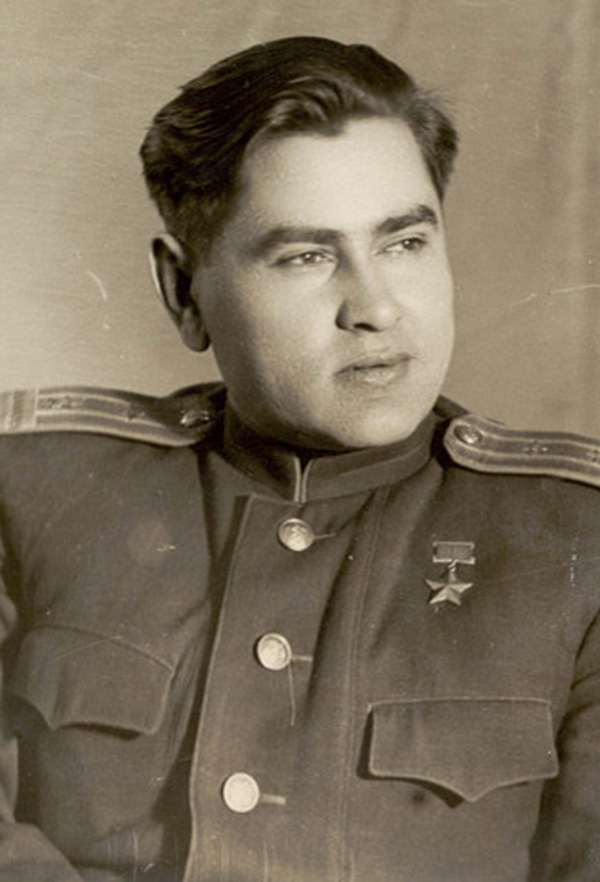 А.П.Маресьев
А.В.Суворов
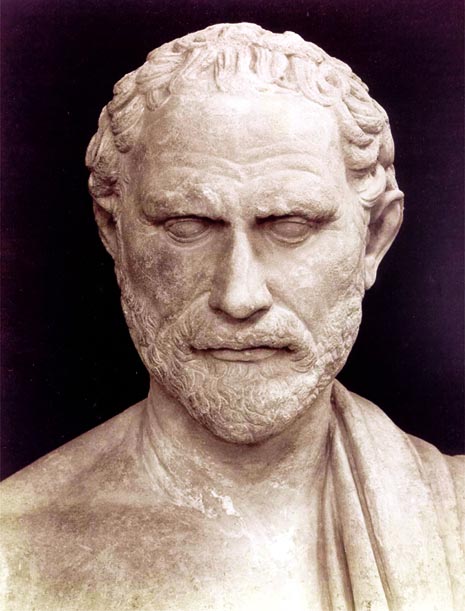 Демосфен
Синквейн
1 предложение – слово2 предложение – 2 прилагательных 3 предложение – 3 глагола4 предложение  - предложение5 предложение – фраза - резуме
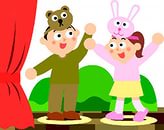 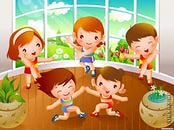 Домашняя работа
Написать эссе: Ценить людей надо по тем целям, которые они перед собой поставили.Миклуха-Маклай.